BFUG Working Group on Social Dimension 2021-2024
Overview of progress in 2021
Ninoslav S. Schmidt, Co-Chair, CROATIA

21 October 2021
BFUG Board on-line meeting hosted by Armenia
I. Our objectives and methods of work 2021-2024
BFUG Working Group on Social Dimension 2021-2024
2
Objectives
to develop a common understanding of the concept of the social dimension in HE
to develop principles and guidelines for social dimension
We continue the work of AG1 and build on its main outcomes!
Key output of the BFUG Advisory Group for Social Dimension 2018-2020: a NEW forward-looking strategic document for the period 2020-2030
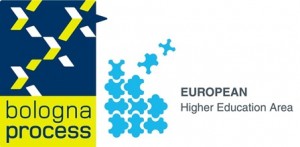 Principles and Guidelines to Strengthen the Social Dimension of Higher Education in the EHEA
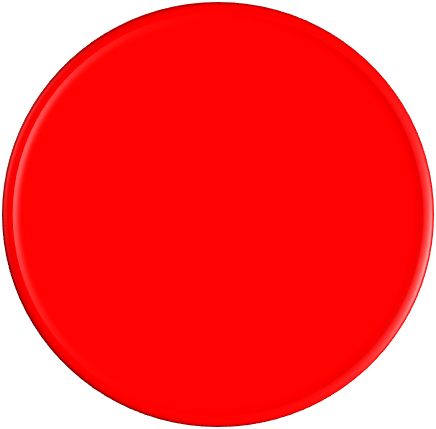 2018-2020 BFUG Advisory Group for Social Dimension
Co-chairs: Croatia and ESU
2018-2020 BFUG Advisory Group for Social Dimension
Co-chairs: Croatia and ESU
2018-2020 BFUG Advisory Group for Social Dimension
Co-chairs: Croatia and ESU
3
We need to materialize the new definition of the social dimension!
4
We need to develop a framework for the implementation of the Principles and Guidelines!
Public authorities should support the implementation of the Principles by offering a legal, financial, administrative and informative framework that can initiate process of implementation at the national level
Public authorities should engage in a policy dialogue with HEIs and other stakeholders to develop fit-for purpose policy measures for 10 Principles

HOW? Important role for our BFUG WG on SD – specific objectives 2021-24: 
Organizing peer support activities for social dimension to support the implementation of the Principles among the EHEA members
Developing tools for the implementation of the Principles for the social dimension
Defining indicators and benchmarks for the Principles
Developing a system of monitoring the implementation of the Principles
5
II. Workplan 2021-2024
BFUG Working Group on Social Dimension 2021-2024
6
Our methods of work 2021-2022
Peer-learning activities (PLA) and examples of best practices on the implementation of the Principles
Discussion on tools, indicators and benchmarks for the Principles
Discussion on a system of monitoring the implementation of the Principles
       >>>   foundation for the creation of tools, indicators and benchmarks for the Principles + for the  	creation of a system of monitoring 

Established coordination with the Working Group on Monitoring the Implementation of the Bologna Process 
5 meetings per year 
Meetings in 2021: 
1st on-line meeing: 8 July 2021
2nd on-line meeting: 6 October 2021
3rd on-line meeting: 16 November 2021
7
Peer-learning activities (PLA) in 2021
PLA for developing system of monitoring the implementation of Principles and Guidelines (PAGs): 
European Commission/ Eurydice: Questionnaire on Fostering Equity and Inclusion in Higher Education 
The questionnaire asks questions that will allow Eurydice to assess the state of national policy action to implement the PAGs

PLAs related to the Principle No.4 in the PAGs: 
(Reliable data is a necessary precondition for an evidence-based improvement of the social dimension of higher education. Higher education systems should define the purpose and goals of collecting certain types of data, taking into account the particularities of the national legal frameworks)
Eurostudent 
Key findings from the Eurostudent VII Synopsis of Indicators report. Could the Eurostudent surveys help in the implementation of the principle No.4 of the PAGs?
U-Multirank, Center for Higher Education Policy Studies (CHEPS), University of Twente, NL
Key findings from the U-Multirank concept paper on new indicator development on social inclusion (2020) and the proposal for New Indicators in U-Multirank (2021). Could the new U-Multirank indicator on social inclusion help in the implementation of the principle No.4 of the PAGs?
Peer-learning activities (PLA) in 2021
Upcoming - PLAs related to the Principle No.8 in the PAGs: 
(International mobility programs in higher education should be structured and implemented in a way that
foster diversity, equity and inclusion and should particularly foster participation of students and staff from
vulnerable, disadvantaged or underrepresented backgrounds.)

SIHO: Support Centre for Inclusive Higher Education, Belgium/Flanders 
European Commission
Thank you very much for your attention!
Co-Chair – ESU: 

Martina Darmanin
European Students Union
martina.darmanin@esu-online.org
Co-Chair – CROATIA: 

Ninoslav S. Schmidt
Institute for the Development of Education in Zagreb
nscukanec@iro.hr